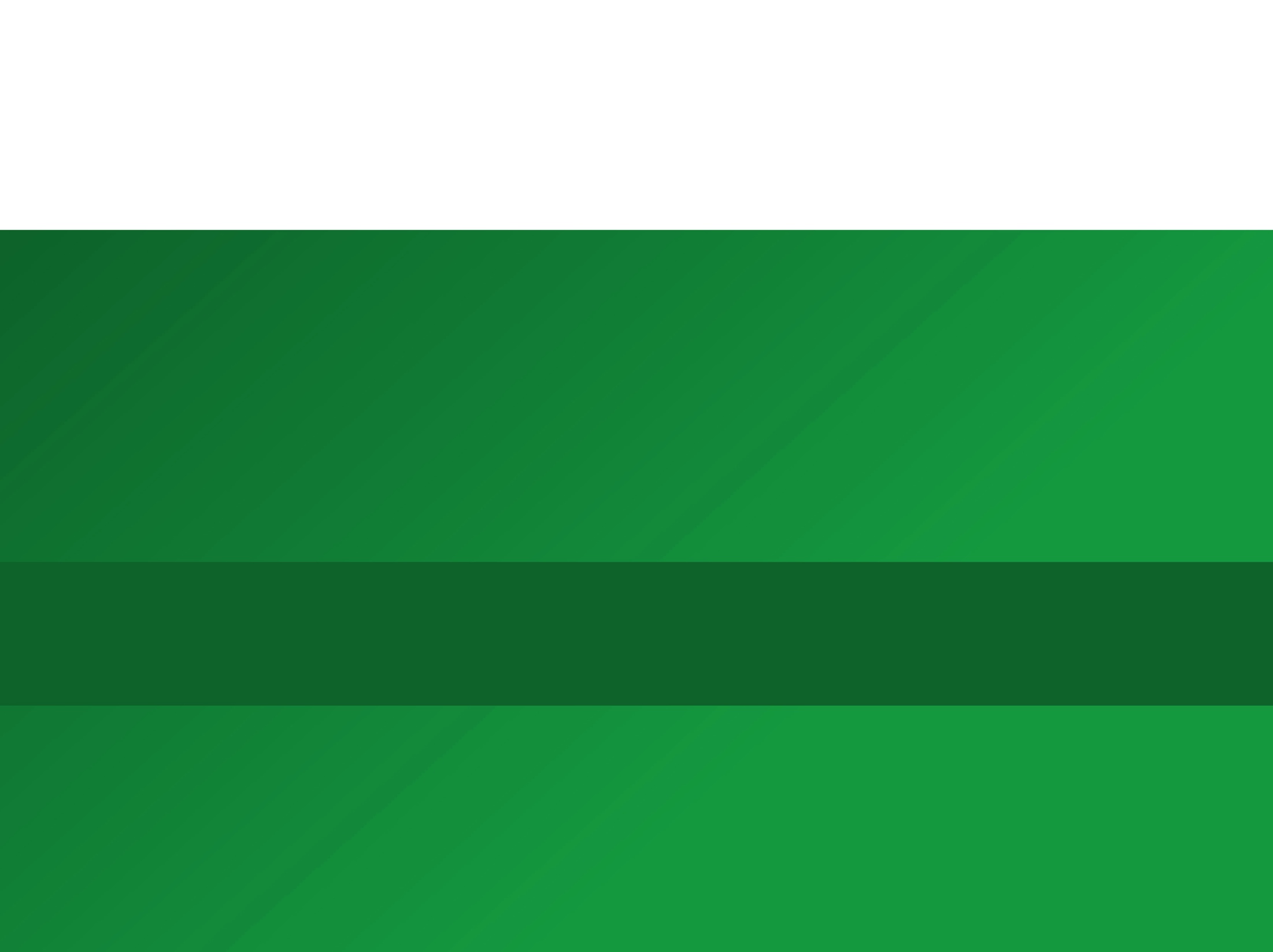 OVERVIEW REPORT OF THE SECTION 139 CONSTITUTIONAL INTERVENTION AT MSUNDUZI MUNICIPALITY
PC ON COGTA
2 NOVEMBER 2022
1
TABLE OF CONTENTS
BACKGROUND
IMPLEMENTATION OF THE RECOVERY PLAN – SUMMARY PROGRESS
SUPPORT TO INTERVENTION MUNICIPALITIES INCLDUING MSUNDUZI
CONCLUSIONS
2
2
BACKGROUNDREASONS FOR THE INTERVENTION
The municipality was put under intervention in terms of section 139(1) of the Constitution in April 2019. The following were the main reasons for the intervention:
Failure by the municipality to hold councillors accountable for deliberately absenting themselves from critical meetings 
Failure to institute consequence management measures
Failure by the Council to exercise oversight on management with particular reference to the management of conditional grants 
Failure by the Council to exercise oversight over management resulting in the cash position of the municipality being overdrawn 
Failure to take reasonable steps to prevent unauthorized and irregular expenditure 
Failure by the Council to investigate the unauthorized and irregular expenditure 
Failure to hold management or any person accountable for causing unauthorized and irregular expenditure
Failure by the Council to implement consequence management measures against persons responsible for incorrectly or failing to maintain proper records 
Failure by the Council to resolve innumerable service delivery related challenges besetting the city, with particular reference to waste management, roads and street maintenance as well as electricity services. 
Failure by the Council to investigate allegations of malfeasance and maladministration against senior managers and other leaders of the municipality.
3
3
BACKGROUND … contRESOLUTIONS OF THE PROVINCIAL EXECUTIVE COUNCIL
The Provincial Executive Council (Executive Council) assumed functions specified in terms of sections 51, 56and 57 of the Municipal Systems Act as well as those related to financial management and service delivery including project management.
The Executive Council also authorized the MEC for CoGTA to appoint a Representative or Representatives to be based at the municipality whose task would be to prepare and implement the Recovery Plan incorporating the following terms of reference on behalf of the Executive Council:
ensuring the implementation of financial systems, policies and procedures including preparation and implementation of cost cutting measures
to be a compulsory signatory on the municipality’s primary bank account and any other bank accounts that the municipality may operate;
establishment and acting as chairperson of the Interim Finance Committee (IFC) to monitor and manage the cash flow of the municipality, approve or dis-approve purchase requisitions and to ensure that the municipality’s cash position is not overdrawn;
ensure that the IFC meets regularly and reports fortnightly to the Executive Committee of Council on the cash flow position, payments approved and disapproved and commitments made (via approved purchase orders);
4
4
BACKGROUND … contRESOLUTIONS OF THE PROVINCIAL EXECUTIVE COUNCIL … cont
implement governance systems and procedures including oversight over the administration including ratification of decisions taken by the Municipal Council, the Executive Committee, Committees, Municipal Manager and Section 56 Managers in terms of delegated or original authority;
ensuring that the requirements of the LG Disciplinary Regulations for Senior Managers, 2010 are met timely by the municipality.
ensuring the implementation of findings arising from any investigations into fraud or maladministration or corruption;
ensuring implementation of remedial action plans dealing with negative findings from the Auditor General;
ensuring the implementation of all projects undertaken by the municipality including unblocking projects that have stalled.
ensuring that the municipality implements measures to urgently improve its operations and maintenance programme with particular reference to waste management, roads and electricity maintenance;
5
5
IMPLEMENTATION OF THE INTERVENTION PLAN - SUMMARY PROGRESS
SUMMARY INDICATORS PER MUNICIPALITY
STABILITY AT SENIOR MANAGEMENT LEVEL AS AN INDICATOR OF IMPROVEMENT
6
6
PART 1: CAUSE OF FIRE
Table of Contents
IMPLEMENTATION OF THE INTERVENTION PLAN - SUMMARY PROGRESS … cont
AUDIT OUTCOMES AS AN INDICATOR OF IMPROVEMENT
AUDIT ACTION PLAN – AUDIT REPORT FINDINGS
GRANT PERFORMANCE AS AN INDICATOR OF IMPROVEMENT
7
7
IMPLEMENTATION OF THE INTERVENTION PLAN - SUMMARY PROGRESS … cont
FUNDED BUDGET AS AN INDICATOR OF IMPROVEMENT
UIFW REDUCTION (30 JUNE 2022 Unaudited AFS) AS AN INDICTOR OF IMPROVEMENT
FINANCIAL VIABILITY RATIOS (JUNE 2022) AS AN INDICATOR OF IMPROVEMENT
8
8
IMPLEMENTATION OF THE INTERVENTION PLAN - SUMMARY PROGRESS … cont
The Municipal Council and all committees have been stable since the 2021 Local Government Election. 
The UIFW opening balances for 2021/2022 is R 1,881 billion, incurred to date is R 26,138 million, R1,101 Billion has been written off and total balance as at 30 June 2022   R 1,720 billion. All identified UIFWs are investigated by MPAC and consequence management is being applied.
The municipality have developed strategies to address electricity outages in the city and surrounding areas. Network Development Plan is in place to address the ageing and overloading infrastructure. The Municipality is working in collaboration with Eskom, MISA and businesses to address the electricity issues. 
According to EDTEA audit, New England Landfill Site compliance improved substantially.
While the municipality has achieved progress which is indicated by the attainment of an unqualified audit opinion for the 2020/2021 financial year, the municipality identified as having a persistent precarious financial position. 
Cogta deployed financial and engineering experts to assist the municipality with a range of matters. They are appointed on twelve (12) months contracts effective from January 2022.
9
9
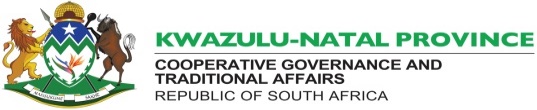 SPECIALIST SUPPORT TO MSUNDUZI MUNICIPALITY
CURRENT SUPPORT DEPLOYED AT MSUNDUZI
There is a plethora of technical and financial support that has been deployed at Msunduzi from different sector departments and government entities.
The table below depicts the support framework currently in place to assist the Msunduzi Municipality. 
MISA has deployed an Electrical Engineer to support the operations of the municipality.  The engineer has been introduced to management and has commenced with duties.  The municipality received financial support in terms of the internship implementation, capacity building and development opportunities of Recognition of Prior Learning (RPL) for employees with experience in the infrastructure related fields. 
Cogta has deployed a Finance Expert to support with implementation of the Audit Action Plan; POE preparation; compilation of IFS and AFS; addressing UIFW and skilling SCM employees on prevention of UIFW expenditure; revenue enhancement strategies; Skills transfer to the BTOs.
Cogta has further deployed a Governance Expert to assist on all governance and compliance matters. 
Moreover, a Water War Room is being revived to streamline all the support offered to the Municipality.  The Water War Room will now be an integral part of the One on One engagements and for close monitoring.
10
10
SPECIALIST SUPPORT TO MSUNDUZI MUNICIPALITY … cont
OTHER SUPPORT
Support by Governance  and Municipal Finance Units of KZN COGTA in training of newly established MPAC structures.
Support during senior manager recruitment processes.
Orientation Workshops for Councillors
Training of MPACs
Councillor Skills Audit conducted and targeted training identified.
Support during establishment of Ward Committees and revival of Municipal Rapid Response Teams (MRRTs), and all Ward Committees and MRRTs established.
SALGA – has allocated financial resource to support the municipality in terms of training officials and councillors 
Revival of Back to Basics campaigns targeting weak functional areas identified during the assessment: revenue enhancement (Masakhane Campaigns); pothole repairs, street light repairs, clean-up campaigns, etc.).
Capacity building of Councillors and municipal officials
Skills transfer by deployed Finance Experts to BTO staff
SETA – The municipality received financial support from the following SETAs in terms of internship implementation: LGSETA Services, MIC SETA
To address fundamental negative impact that results from the lack of infrastructure maintenance, COGTA supports willing municipalities with preparation of Business Plans to access: 
5% of MIG for PMU; 
10% of MIG for O&M; and 
5% of MIG for Asset Management
11
CONCLUSIONS
The MEC met with Msunduzi Municipality in September 2022 and outlined to them the requirements for taking the municipality out of the intervention. 
While there is acknowledgement that the challenges facing the municipality are complex and could take long to turn around, the municipality was given three months to show tangible progress.
Another session will be held with the municipality in January 2023 at which time recommendations will be submitted to the Provincial Executive Council to consider terminating or extending the intervention further as the case may be.
12
12
ANNEXURE ADetailed Progress Report
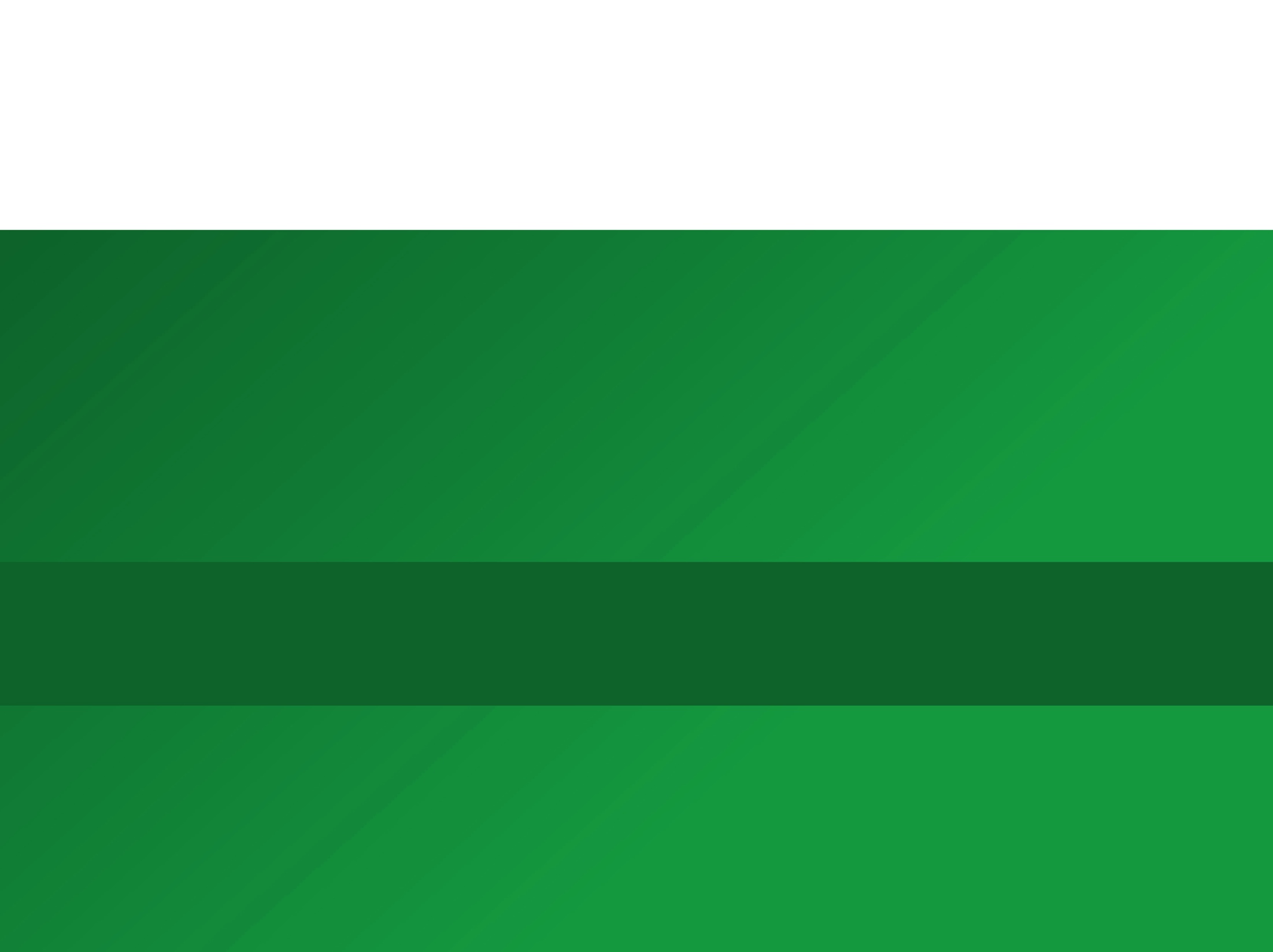 STATE OF MSUNDUZI MUNICIPALITY
OCTOBER 2022
GROWING KWAZULU-NATAL TOGETHER
14
CONTENTS
15
15
BACKGROUND
Msunduzi Municipality (KZN 225) is a local municipality in Umgungundlovu District Municipality, KwaZulu-Natal, South Africa. It encompasses the city of Pietermaritzburg, which is the capital of the KwaZulu-Natal province and the main economic hub of Umgungundlovu District Municipality.  Msunduzi has an area of 634 km², consists of 37 wards and has a population of 618 536 majority of which speak IsiZulu. 

Councillors are elected representatives serving a predetermined term of office on the local Council on behalf of their respective constituents. The Msunduzi Municipal Council has a total of 81 seats.  Political appointments for the are as follows: -
 
Speaker: NE Majola
Mayor: M Thebolla
Deputy Mayor: M Mkhize 
Chief Whip: SW Dlamini

The Executive Committee is made up of 6 members.

There are 5 Portfolio Committees that report to the Executive Committee: - 
Finance Portfolio
Infrastructure Portfolio 
Community Services Portfolio
Sustainable Developments and City Enterprises Portfolio
Corporate Services Portfolio
16
16
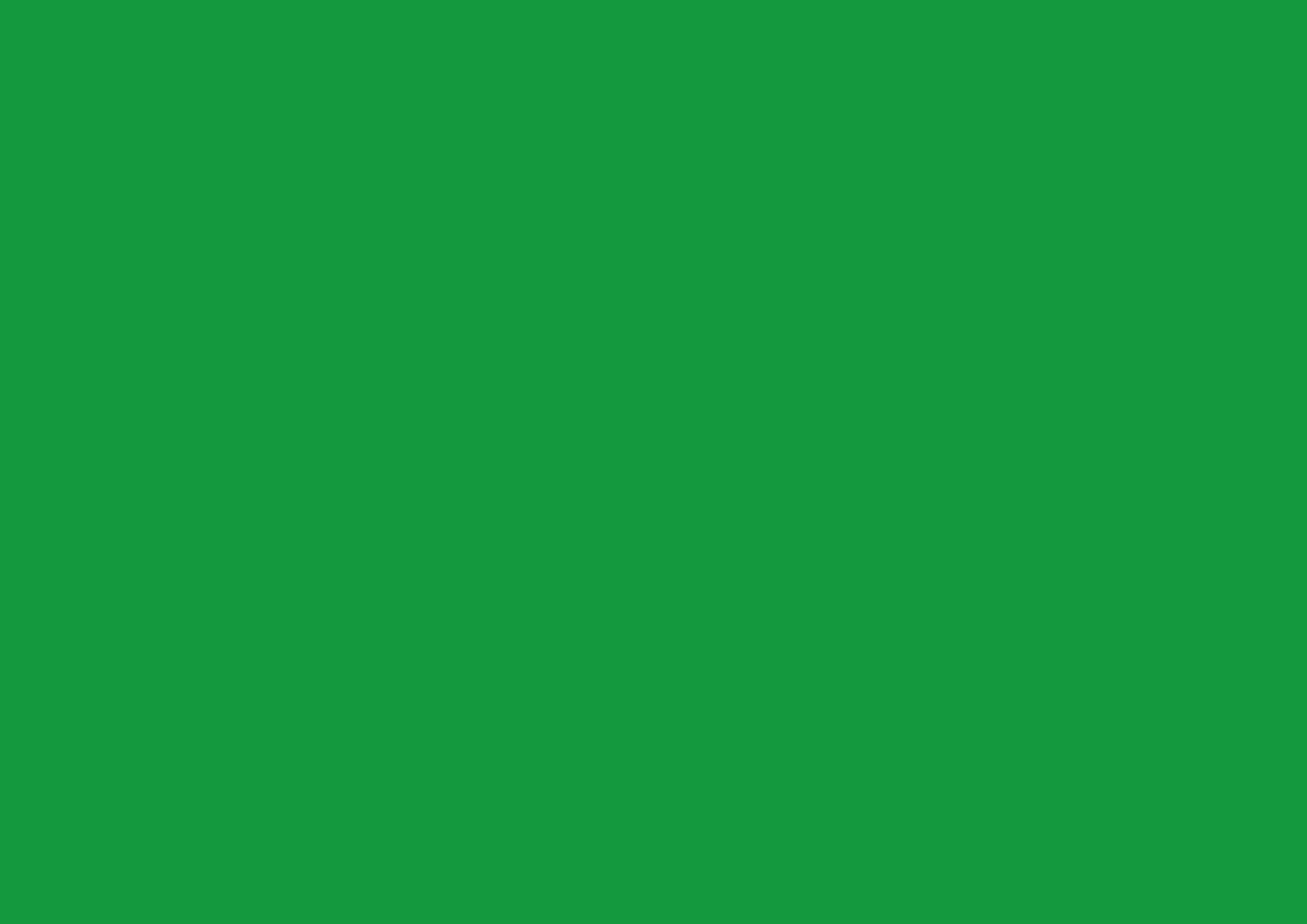 THANK YOU